WebHR統計
WEBHR組織編制
一.一般統計
一.一般統計-統計查詢及執行
一.一般統計-資料維護查詢
一.一般統計-資料維護
一.一般統計查詢
年齡統計
一.一般統計查詢結果
一.一般統計-列印
一.一般統計-列印報表
一.一般統計排程
二.統計-季報
二.統計-季報查詢
一.統計-季報查詢結果
二.統計-季報查詢
二.統計季報查詢結果
二.統計季報查詢
二.統計季報查詢列印
二.統計季報列印統計表
二.統計季報排程
三.新季報表
三.新季報表查詢
三.新季報表查詢類型
三.新季報表查詢結果
三.新季報表列印
三.新季報表統計
四.人事查報
四.人事查報 (年度)-查詢
四.人事查報結果
四.人事查報-列印
四.人事查報圖表
四.人事查詢排程
五.大專教師統計
五.大專教師統計
五.大專教師統計列印
五.大專教師統計
六.統計服務申請
六.統計服務申請
六.統計服務申請
六.統計服務申請理由
六.統計服務申請流程
七.組織圖動態
七.組織圖動態
七.組織動態圖各單位員額
七.組織動態圖預算員額
七.組織動態圖預算員額分布
七.組織動態圖員額數
七.組織動態圖員額數分布
七.組織動態圖-職缺人數
七.組織圖動態-職缺流動圖
八.人力資源管理
八.人力資源管理查詢
八.人力資源圖表
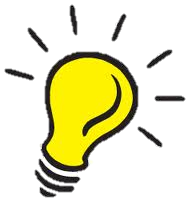 謝謝聆聽